We Are All AgingLet’s End Ageism
by Ashton Applewhitethischairrocks.com  | @thischairrocks | yoisthisageist.comoldschool.info
OLD
Most of us won’t live in nursing homes.
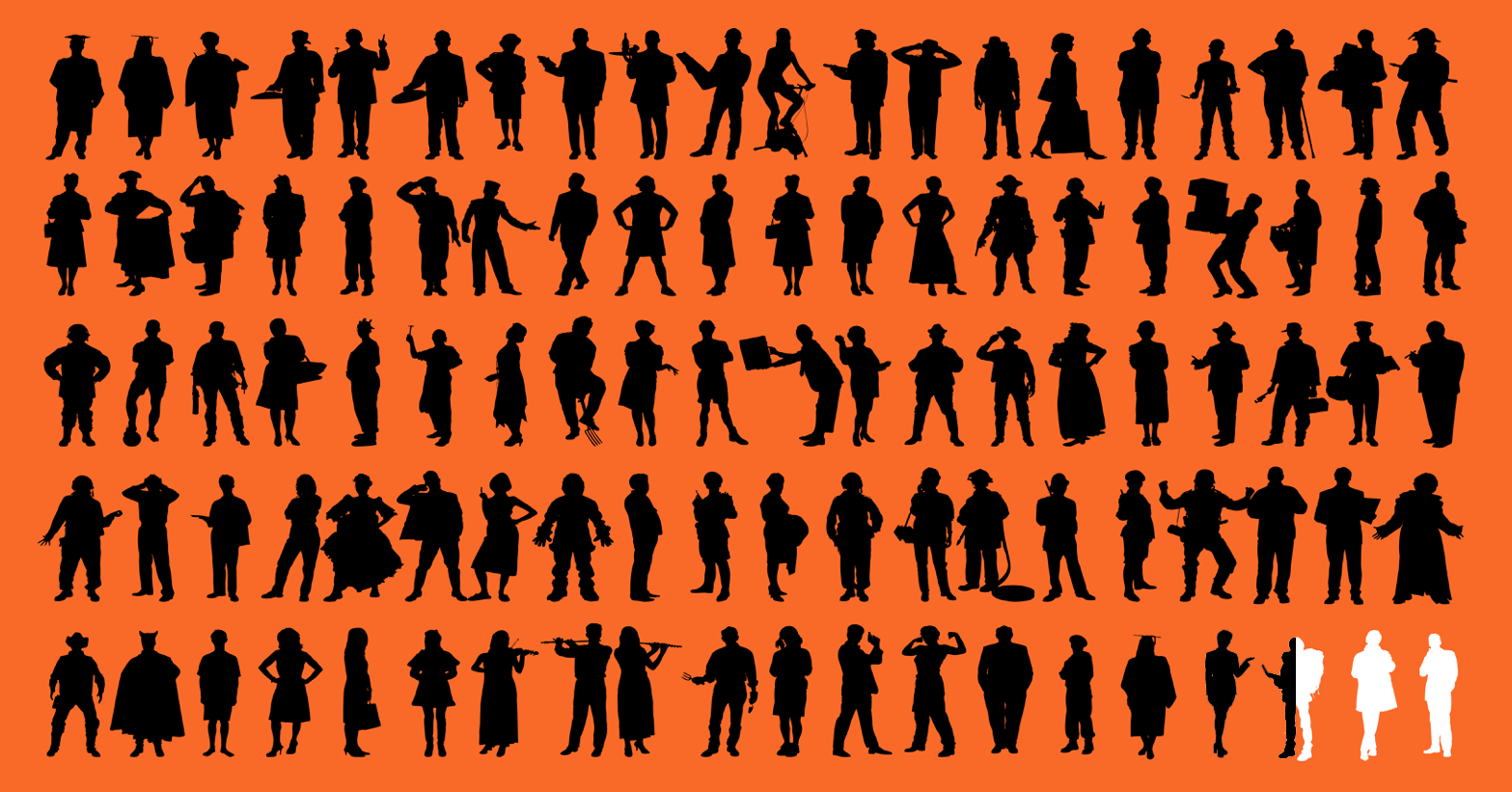 2.5% of the 65+ 
population
8 out of 9 brains will hang in just fine.
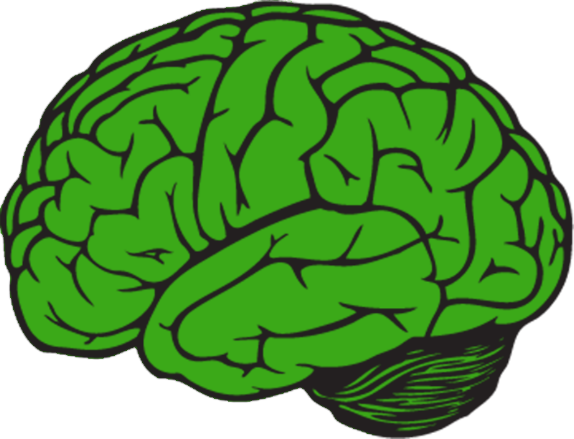 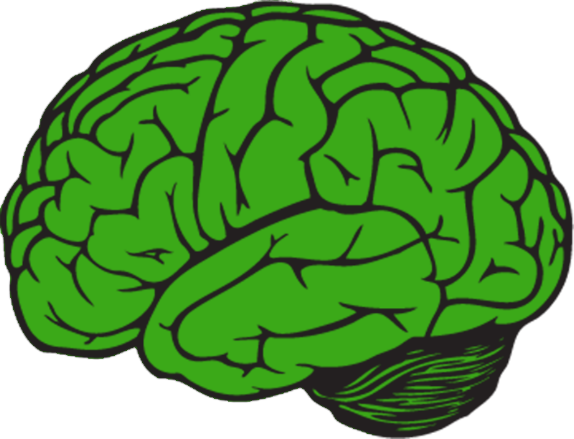 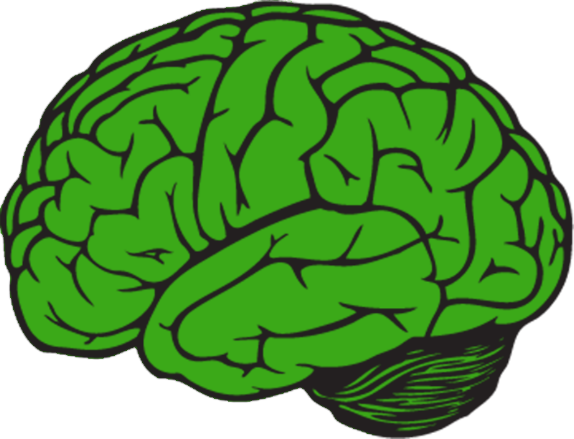 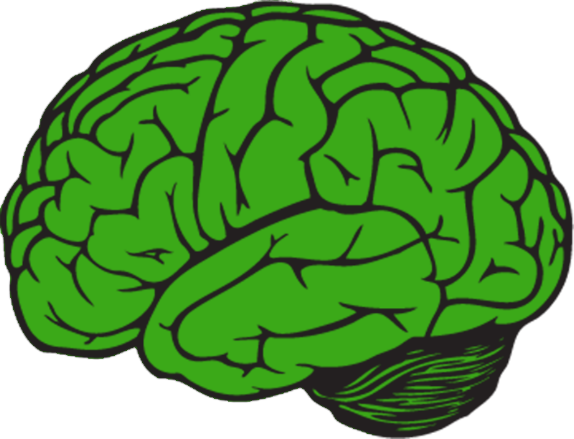 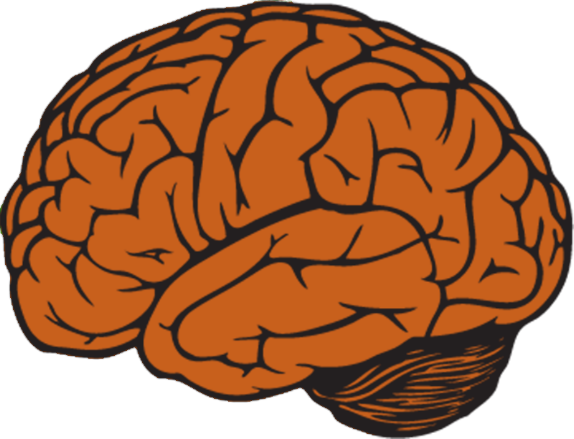 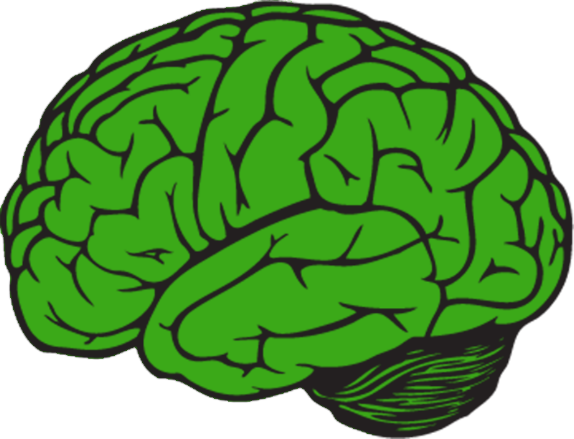 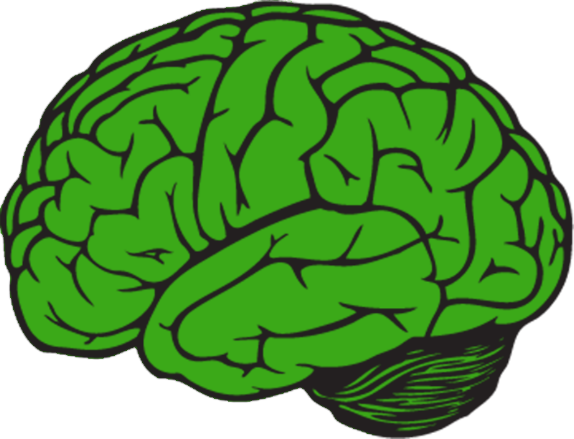 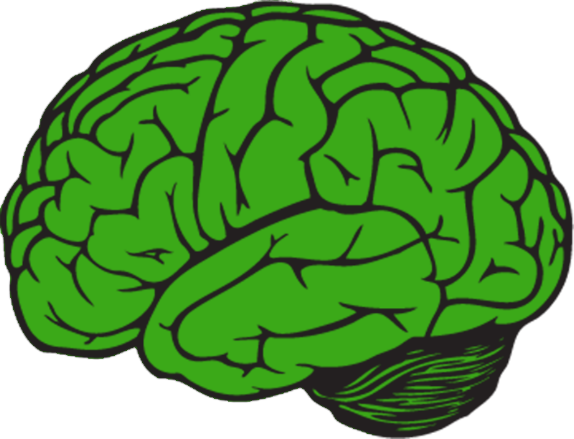 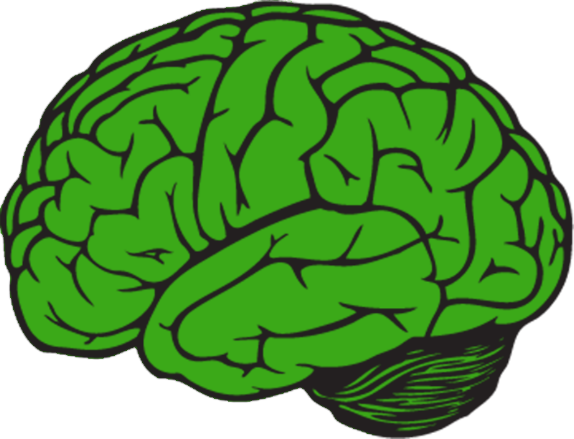 Childhood
Old Age
Middle Age
Most of us will be happier.
The more you know about
growing older, the better it looks.
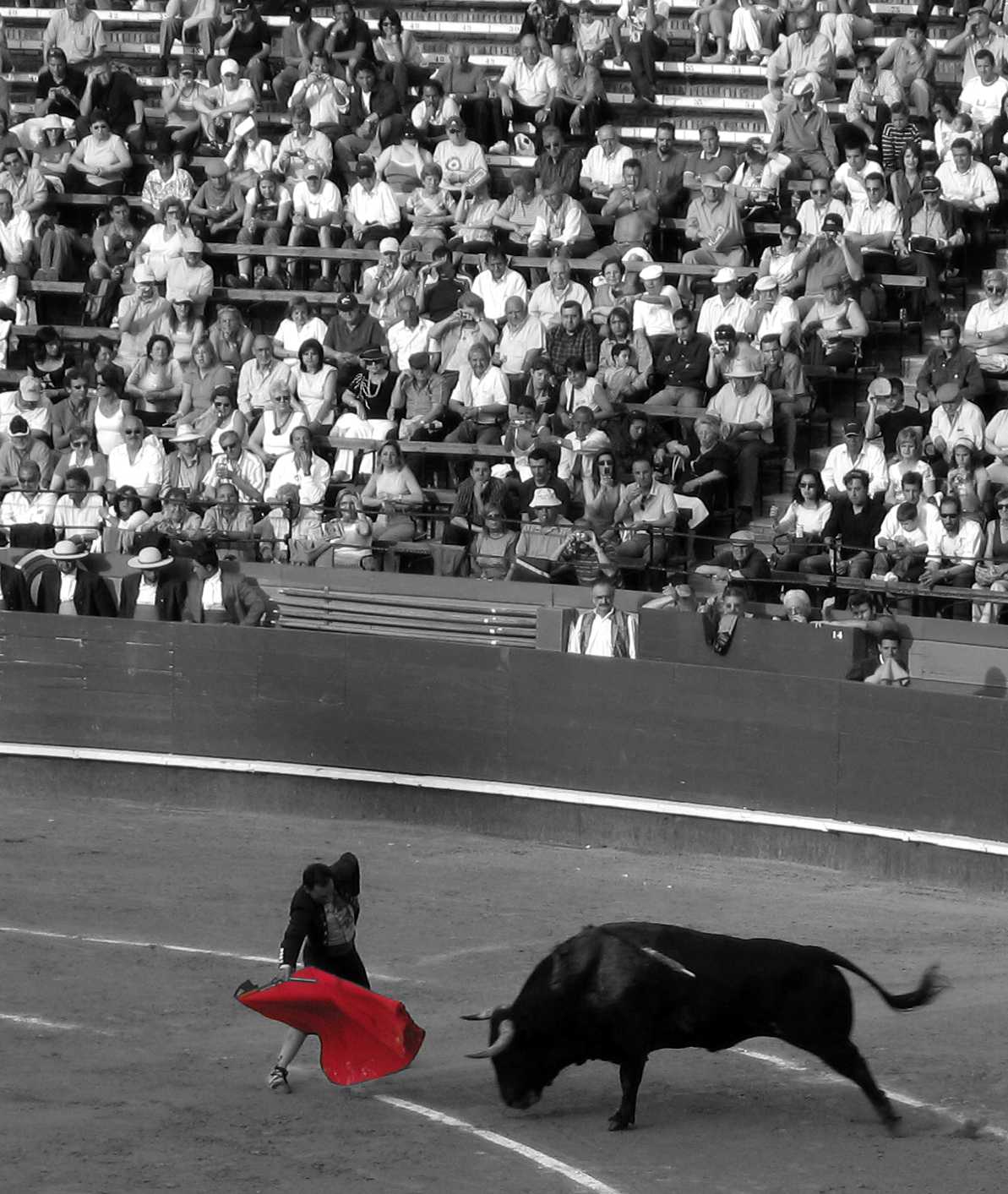 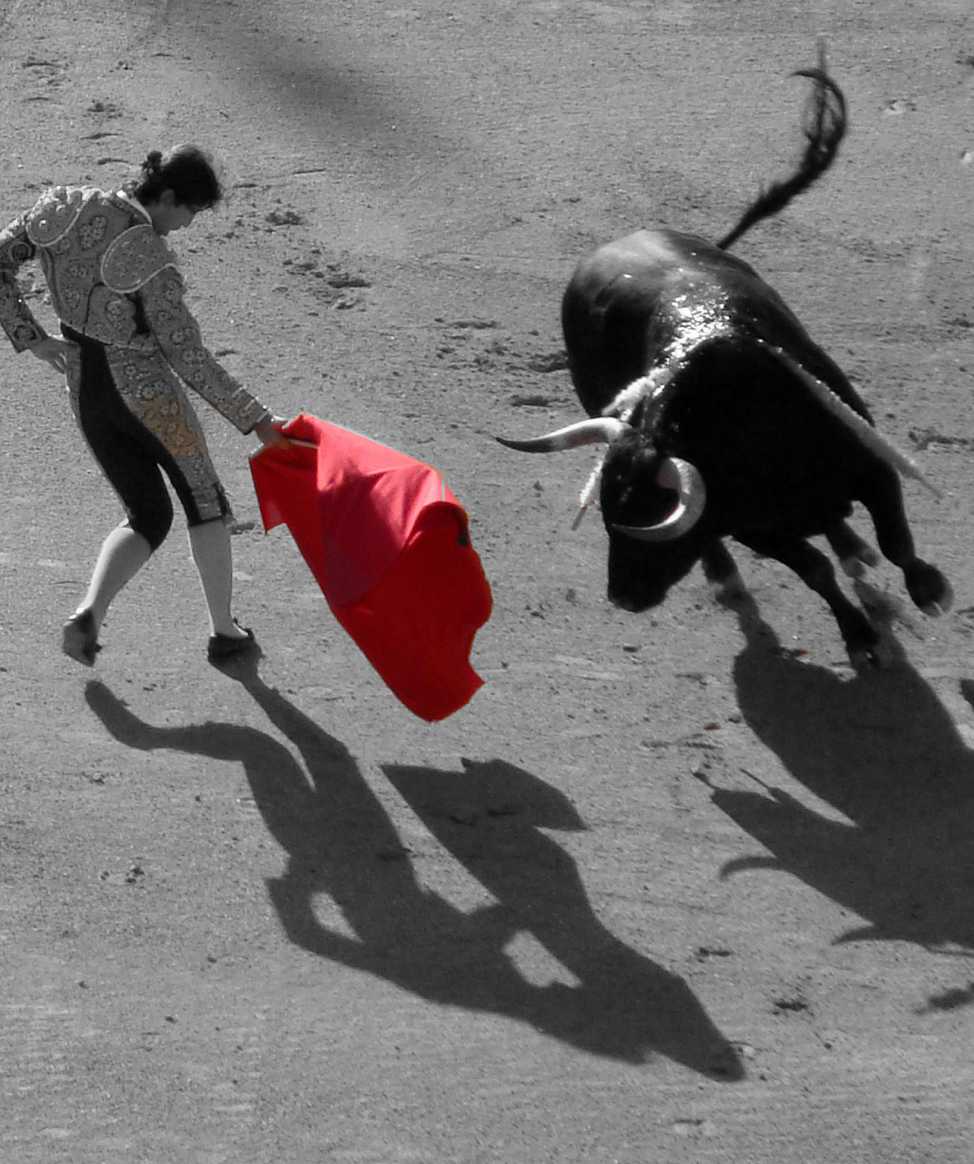 The bull looks different.
The bull looks different.
Ageism:
discrimination and stereotyping
on the basis of age
Prejudice isn’t about biology.It’s about power.
RACISM
HOMOPHOBIA
Prejudice pits us
against each other.
ABLEISM
NATIONALISM
SEXISM
We are all ageist.
Unlearning is hard, especiallywhen it comes to values.
Ageism is prejudice against our own
future selves.
© Rebeca Mendez
Discrimination is the problem.
Not aging.
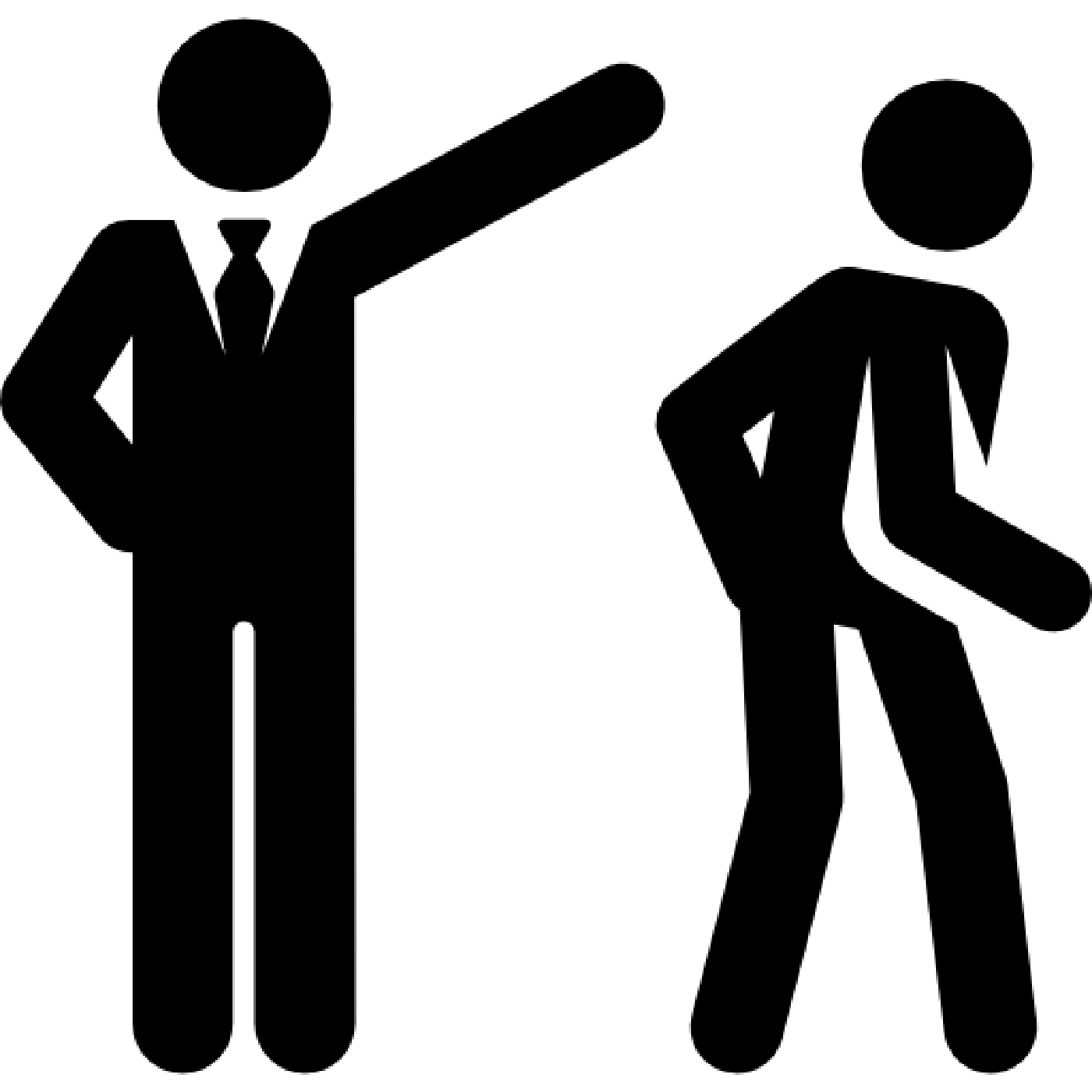 Ageism cuts 
work lives short.
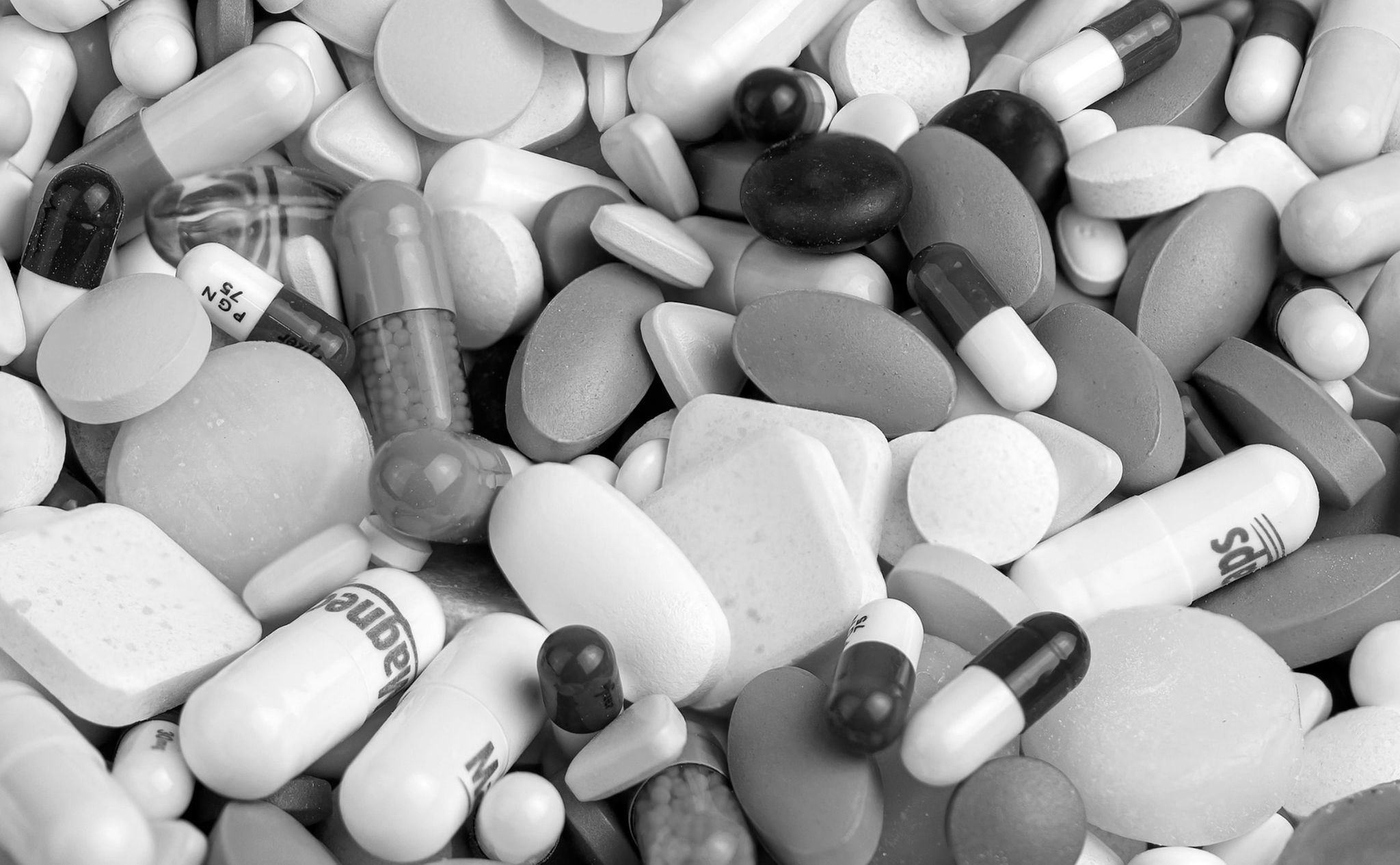 Ageism harms our health.
@myriamzilles on Unsplash
Ageist myths and stereotypes
affect cognition.
AGEISM
Ageism disproportionately
affects women.
SEXISM
Ageism feeds ableism (prejudice against people with disabilities), and vice versa.
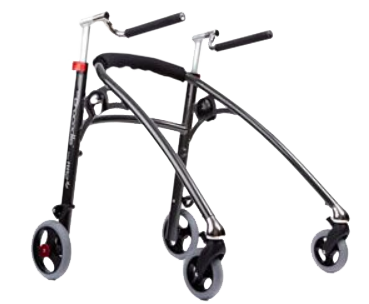 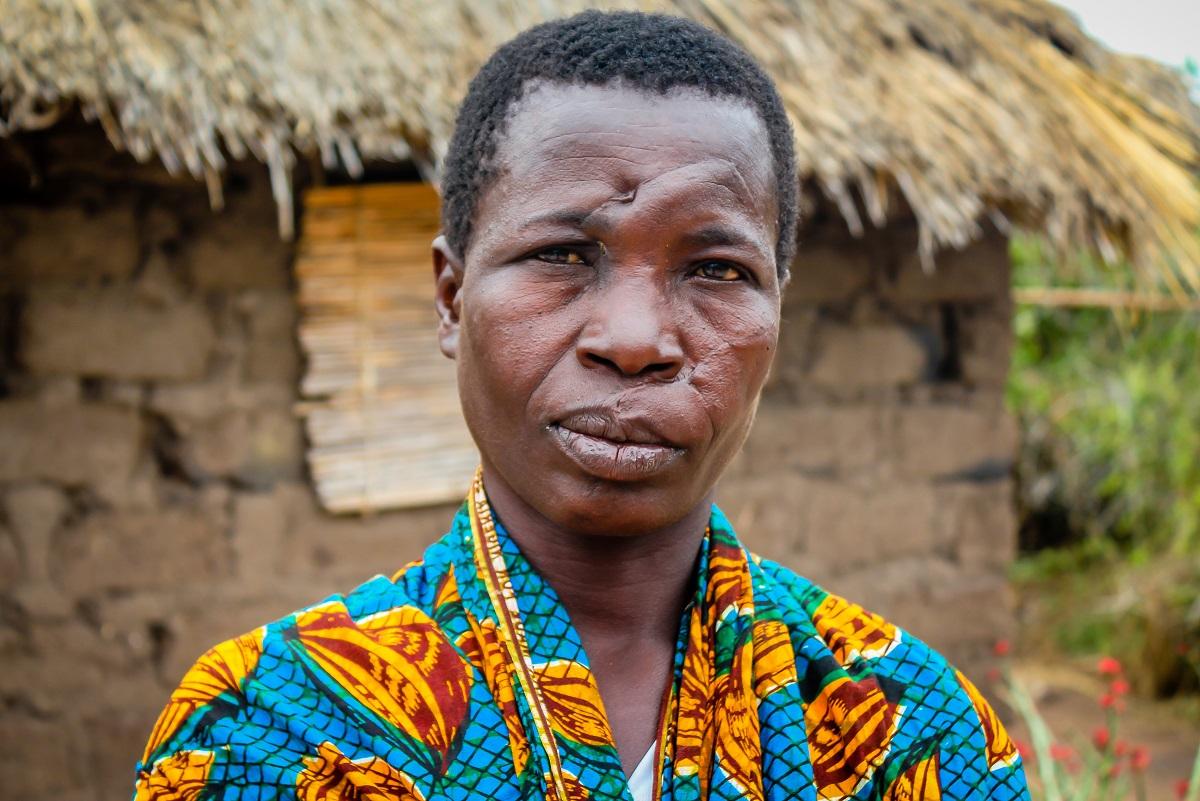 Ageism 
legitimizes 
abuse.
© Judith Escribano/Age International
Ageism makes it harder to make
good end-of-life decisions.
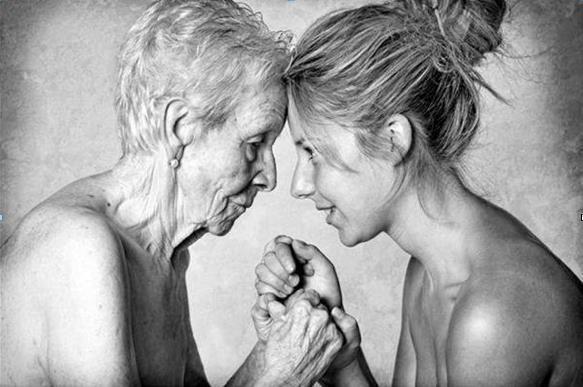 Ageism segregates us.
We have an
extraordinary opportunity.
How do we get there?
Tap into what we know: aging enriches us.
Look more generously at each other, and at ourselves.
Ask for help.
Make friends of all ages.
Join forces.
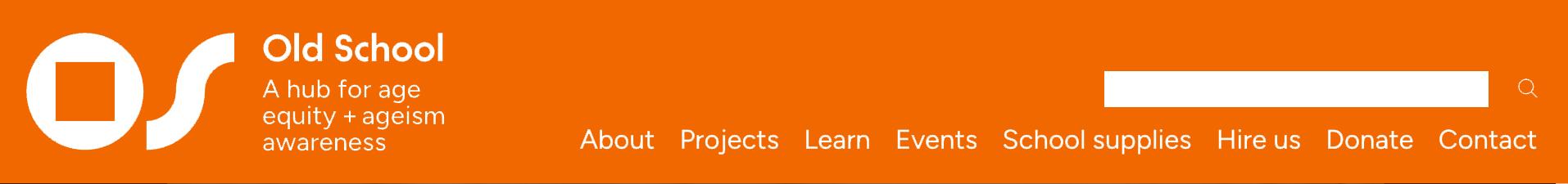 About - a small but mighty grassroots organization created to raise awareness of ageism and how to undo it
Projects - a place to find and support anti-ageist initiatives
Learn - the place to find all the best resources about ageism
Events - a calendar of free, pro-age events
Plus merch, testimonials, where to find us, and how to hire and donate to the Old School Hub
Dismantling ageism 
means supporting every 
struggle for equal rights.
The movement to end ageism 
must represent us all.